Inštitút zamestnanosti
Dostupnosť sociálnych služieb pre seniorov a seniorky na Slovensku

Magdaléna Musilová
Táto prezentácia je súčasťou projektu Politiky zamestnanosti realizovaného Inštitútom zamestnanosti. Tento projekt je podporený z Európskeho sociálneho fondu v rámci OP EVS.
Starnutie populácie na Slovensku
Bude narastať počet osôb, ktoré potrebujú dlhodobú starostlivosť, v tom istom čase však bude klesať počet osôb, ktoré budú schopné poskytnúť túto starostlivosť.







Graf 1 Vývoj podielu ľudí nad 65 rokov na celkovej populácii na Slovensku (Zdroj: ŠÚ SR, vlastné spracovanie)
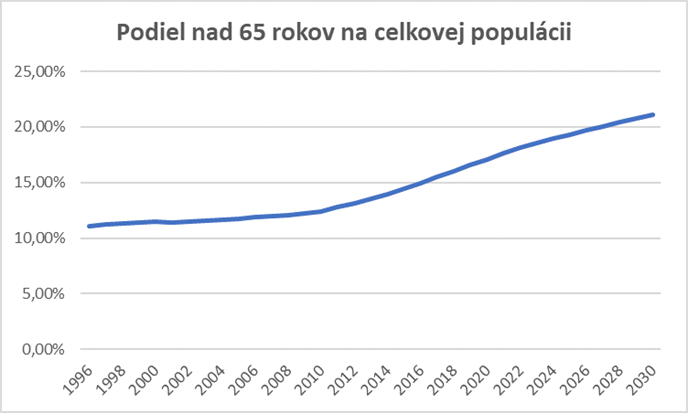 Starnutie populácie na Slovensku
Nárast počtu osôb vo veku 80 a viac rokov.

Stredná dĺžka života na Slovensku (2017) bola 77,3 rok.

Seniorov a seniorky čaká v priemere 3,9 roka bez zdravotného postihnutia, priemer EÚ je 10 rokov.


Viac na: https://www.iz.sk/download-files/sk/evs/zdravotny-stav-obyvatelstva-sr-2019.pdf
Dlhodobá starostlivosť
Dlhodobá starostlivosť je prienik zdravotnej a sociálnej starostlivosti.

Prístup k dlhodobej starostlivosti je jedným zo základných práv v rámci Všeobecnej deklarácie ľudských práv. 

Slovensko je zmluvnou stranou Európskej sociálnej charty, v ktorej sa hlási k záväzku napĺňať právo starších osôb na sociálnu ochranu (článok 23).

Slovensko sa v zmysle Európskej sociálnej charty zaviazalo prijať alebo podporovať buď priamo, alebo v spolupráci s verejnými alebo súkromnými organizáciami príslušné opatrenia zamerané napr. na umožnenie zostať seniorom podľa možnosti čo najdlhšie plnohodnotnými členmi spoločnosti.

Osoby, ktoré spadajú pod dlhodobú starostlivosť, sú dlhodobo vystavené problémom najmä s finančnou a miestnou dostupnosťou, ktorú supluje vo veľkej miere rodina. Štát v súčasnosti v nedostatočnej miere pristupuje k svojim záväzkom z pohľadu ústavných práv a prijatých záväzkov.
Dlhodobá starostlivosť
Služby dlhodobej starostlivosti musia byť všeobecne dostupné, teda nezávislé od majetku či príjmu, cenovo dostupné, vysoko kvalitné, musia zaručiť spravodlivý prístup pre všetky znevýhodnené osoby. 

Služby dlhodobej starostlivosti musia zodpovedať potrebám prijímateľov (Uznesenie EK, 2011, INI, čl. 35), a nielen záujmom poskytovateľov (verejných a neverejných).

Seniori a seniorky majú právo slobodne si zvoliť spôsob života a viesť nezávislý život v ich zvyčajnom prostredí tak dlho, ako si želajú a ako je to možné.

Viac na: https://www.iz.sk/download-files/sk/evs/dlhodoba-starostlivost-prehlad.pdf
Dostupnosť sociálnych služieb pre seniorov a seniorky
Dostupnosť sociálnych služieb sa výrazne líši v závislosti od regiónu a typu poskytovanej služby.

Osoby, ktoré spadajú pod dlhodobú starostlivosť, sú dlhodobo vystavené problémom najmä s finančnou a miestnou dostupnosťou, ktorú supluje vo veľkej miere rodina. Štát v súčasnosti v nedostatočnej miere pristupuje k svojim záväzkom z pohľadu ústavných práv a prijatých záväzkov.
Druhy a počty zariadení na Slovensku (Zdroj: Centrálny register poskytovateľov sociálnych služieb, stav k 1. 9. 2019)
Druhy neverejných poskytovateľov sociálnej služby (Zdroj: Centrálny register poskytovateľov sociálnych služieb, stav k 1. 9. 2019, vybrané ukazovatele, vlastné spracovanie)
Tab. 2 Druhy neverejných poskytovateľov sociálnej služby (Zdroj: Centrálny register poskytovateľov sociálnych služieb, stav k 1. 9. 2019, vybrané ukazovatele, vlastné spracovanie)
Druhy verejných poskytovateľov sociálnej služby (Zdroj: Centrálny register poskytovateľov sociálnych služieb, stav k 1. 9. 2019, vybrané ukazovatele, vlastné spracovanie)
Dominantne vedú verejní poskytovatelia.

Celková kapacita všetkých poskytovateľov sociálnych služieb pre občanov odkázaných na pomoc druhých a pre seniorov tvorí 51 037 miest. U verejných poskytovateľov je z toto 30 051 miest a u súkromných 20 986 miest.

V zariadeniach pre seniorov je 19 068 miest. 

Z toho je vo verejnej sfére 10 470 miest, v súkromnom sektore 8 598 miest.

Dáta k 31. 12. 2018.
Zariadenia pre seniorov
viac na https://www.iz.sk/download-files/sk/evs/dlhodoba-starostlivost-koncepcia.pdf
Počet obyvateľov 65+ v krajoch (Zdroj: ŠÚ SR, k 31. 12. 2018)
Počet seniorov 65+ pripadajúcich na jedného poskytovateľa sociálnej služby (Zdroj: vlastné spracovanie)
Výzvy pre dlhodobú starostlivosť na Slovensku
Finančná udržateľnosť systému dlhodobej starostlivosti a zabezpečenie kvalifikovanej pracovnej sily sú nevyhnutné pre zaistenie vysoko kvalitnej dlhodobej starostlivosti a ochrany ľudskej dôstojnosti.

Starnutie zdravotníckeho personálu. 

Absencia práva slobodného výberu osoby odkázanej na dlhodobú starostlivosť. Tým, že neexistuje štátna dávka, príspevok na starostlivosť podľa stupňa odkázanosti vyplácaný každému prijímateľovi (nie poskytovateľovi), je odopreté právo slobodného výberu formy sociálnej služby vrátane jej miestnej aj finančnej dostupnosti.

Nevyhovujúci technický stav a slabá vybavenosť zariadení sociálnych služieb.

Miestna a finančná nedostupnosť sociálnych služieb.
Reverzná hypotéka
Jej podstata spočíva v tom, že umožňuje seniorom a seniorkám dožiť vo vlastnej nehnuteľnosti a pritom časť jej hodnoty minúť ešte počas života a zlepšiť si tak kvalitu života, najmä s ohľadom na väčšiu dostupnosť kvalitných zdravotných a sociálnych služieb.

Banka získa vlastníctvo nehnuteľnosti, vypláca seniorovi mesačne časť hodnoty nehnuteľnosti a seniorovi je umožnené „dožiť“ vo vlastnej nehnuteľnosti.

Na Slovensku nie je táto možnosť rozšírená.
Návrh možných riešení
Zmeniť financovanie dlhodobej starostlivosti.
Pri poskytovaní dlhodobej starostlivosti by nemal byť rozdiel v kvalite služieb medzi verejných a súkromným poskytovateľom.
Rozšíriť možnosti financovania si komfortu. 
Investovať do vzdelávania (budúcich) zamestnancov v tomto sektore.
Pritiahnuť domov ľudí pracujúcich v tomto sektore v zahraničí.
Ďakujem za pozornosť

https://www.iz.sk/sk/projekty/starnutie-populacie